The Constitution
Preview Review Overview
Objective for the Day
Content (Know) – Students will be introduced to the United States Constitution and the different parts of US government.

Language (Show) – Listen carefully, take a few brief notes, Share interact with classmates and summaries the information presented to them.
Background
Ratified -  October 17, 1787
Reason Created – Articles of Confederation did not work  
Where was it made - Philadelphia
Who wrote it – 55  men
Nickname - The Miracle in Philadelphia
Miracle in Philadelphia
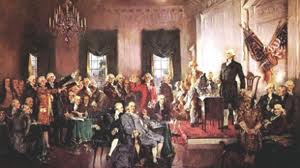 Strong Enough to Protect us
Not too strong to limit our freedom
Lasted from 1787 to today!
Parts of the Constitution
Preamble
Articles
Amendments
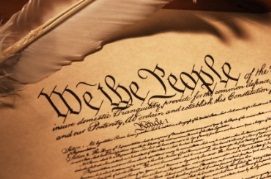 The Preamble
Goals of the Government
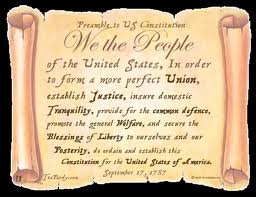 Article I
Legislative Branch
aka the Congress
Makes the laws
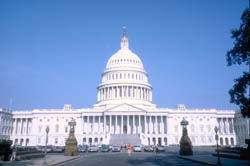 Article  II
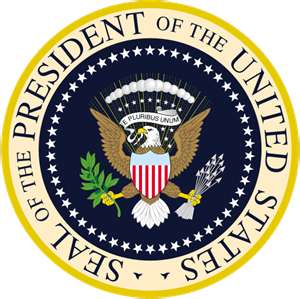 Executive Branch
aka the President
Enforces the laws
Article III
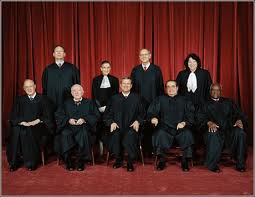 Judicial Branch
aka the Supreme Court
Interprets the laws
The Bill of Rights
The first 10 Amendments to the Constitution
Protect s your basic rights